Студенческие цифровые лаборатории:Робототехническая лаборатория
Корзун Дмитрий Жоржевич
Петрозаводский государственный университет (ПетрГУ)
dkorzun@cs.karelia.ru
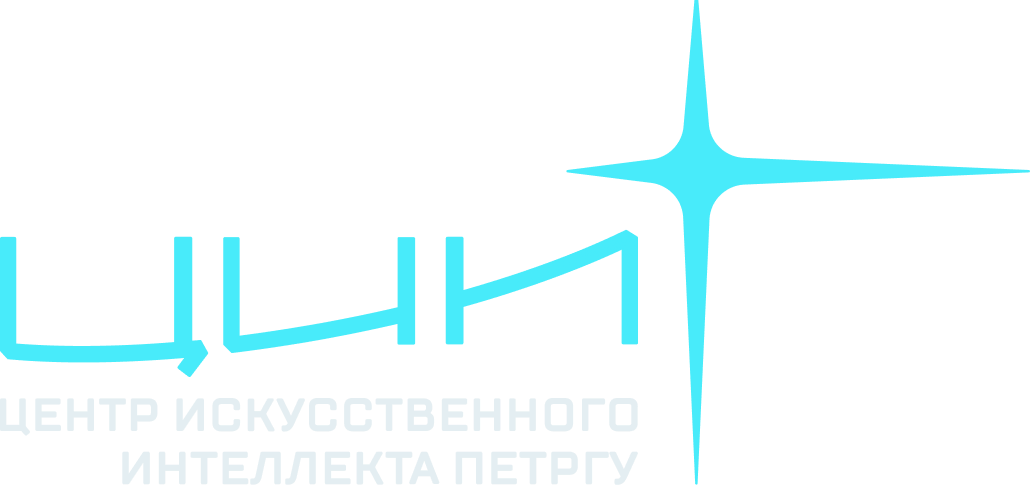 Петрозаводск, 27.03.2023 г.
Предлагаемые принципы
Привлечение любого образовательного института, где есть отраслевые задачи с применением ИИ и робототехники
Междисциплинарность за счет сквозного характера цифровых технологий и ИИ
Высокая доля цифровизации
Существенная интеграция образовательной программы с научной и производственной деятельностью
Выделение конкретного поискового проекта НИОКР для студента или команды студентов (аналог УМНИКа)
Научный руководитель проекта: из ППС образовательного института, возможно соруководство со стороны индустриального партнера или вуза-партнера
Практико-ориентированное обучение ИИ
Работа (НИОКР) в рамках решения задач выделенного проекта
Обучение в рамках выполнения практик (производственная, учебная), НИР и подготовки ВКР
2
Создание студенческих цифровых лабораторий
Площадка и ресурсы для реализации практико-ориентированного и междисциплинарного подходов по привлечению обучающихся к проектам НИР
Продукция:
Научные результаты – публикации
РИДы – участие в выставках, конференциях, фестивалях, олимпиадах, конкурсах, …
Квалификация - сертификаты прохождения курсов, заявки на проекты
Обеспечение работы проектов. Состав проекта:
Научный руководитель (ППС) 
Исполнители: студенты и молодые ученые
Эксперты институтов и индустриальных партнеров
Научное курирование
ЦИИ, научные семинары ЦИИ
Возможные лаборатории
RoboLab - робототехника
SoftLab – программная инженерия
DataLab – аналитика данных
TextLab – анализ текста
VideoLab - видеоаналитика
SocioLab – анализ общества
…
3
Составные элементы лаборатории
Персонал
ППС, исполнители проектов, студенты, внешние эксперты
Проекты НИОКР
Большие (выделение подпроектов под малые команды)
УМНИК, Гранты Главы РК
Производственные проекты (Маркелов и пр.)
Формирование новых – ТППО, хакатоны, инженерные игры, …
Материально-техническая база
Помещение 140А, 153 (SmartRoom), коридор ЦИИ, …
Оборудование (платформы, сенсорика, вычислители, связь)
Экспертная поддержка
Еженедельные научные семинары
Форум «Сильные идеи для нового времени» - 28-29 июня 2023, https://ideas-forum.ru/, https://ideas.roscongress.org/
4
World Engineering Competitions -WEC (Всемирные Инженерные Игры)
http://wec.today/index.html
Обучение школьников и педагогов актуальным технологиям современного цифрового производства, навыкам 3D-моделирования, прототипирования, 3D-сканирования, 3D-печати, работы с VR/AR- технологиями (виртуальная реальность и дополненная реальность).
Повышение уровня финансовой грамотности школьников для прогнозирования и оценки экономической эффективности создаваемого проекта.
Развитие проектной деятельности в образовательной организации.
Развитие навыков презентации и защиты своих проектов.
Стимулирование образовательных организаций активно внедрять 3D-технологии в образовательный процесс.
Развитие взаимодействия образования, науки и производства.
Укрепление сообщества пользователей программных продуктов в сфере образования.
Профориентация школьников.
Выявление, отбор и поддержка талантливой молодежи.
5
World Engineering Competitions -WEC (Всемирные Инженерные Игры)
http://wec.today/index.html
Дополнение к научным семинарам ЦИИ ПетрГУ
Площадка в ПетрГУ (региональный оператор) для междисциплинарных проектов
Мехатроника, сенсорика, микроэлектроника, алгоритмы, программирование
Формирование команды и идеи проекта
Проведение турниров
Привлечение внешних исполнителей и экспертов, научных и индустриальных партнеров
6
Московский международный салон образования 2023
Онлайн-образование
Индивидуальные образовательные траектории (персонализация)
P2P обучение
Но нужен начальник
https://vc.ru/life/53148-revolyucionnaya-shkola-programmirovaniya-42-basseyn-yazyk-s-i-nikakih-uchiteley
Геймификация – неэффективна, «обучение – это насилие над собой»
Регулярная профориентация на основе междисциплинарного подхода
Университетские консорциумы 
Обучение сразу в нескольких вузах
7
Образовательное оборудование
SmartRoom
Интерактивное оборудование и сервисы
Сенсорные экраны, интерактивные столы, …
Hikvision, BM Group
Беспроводные радиосистемы, микрофоны (аудио, команды)
MIPRO
Профессиональные видеокамеры
Lumens
Учебно-лабораторное оборудование
Физика, химия, …
8
Варианты сетевого взаимодействия
Подготовка кадров для ПетрГУ и индустриальных партнеров за счет отправки на обучение в другие вузы
Напр., кадры для АЭМ-технологии ПЗМ
Совместное обучение по сетевым программам
Студент зачисляется в другой вуз на короткий период для обучения выбранным модулям
В ПетрГУ студент остается – засчитывается как прохождение практики
В т.ч. соруководство ВКР
Обучение сотрудников ПетрГУ и индустриальных партнеров по сетевым программам
Дополнительное проф.образование
Адаптация материала для включения в образовательный процесс ПетрГУ
Создание координационного центра для сетевого взаимодействия в вузами-партнерами
Возможные вузы-партнеры
Университет НТИ 20.35
Университет Сириус
Университет Иннополис
МФТИ (Центр компетенций НТИ)
ИТМО (Центр компетенций НТИ)
РАНХиГС
Новосибирский национальный исследовательский государственный университет
РТУ МИРЭА
СПбГУ, СПбПГУ, МГУ, МИФИ, МИСиС, МТУСИ
Зарубежные вузы и организации
9